Subgroup on Equality Data and it’s guidelines
INSPIRING ERA Exchange gender equality and inclusiveness
6 June 2025
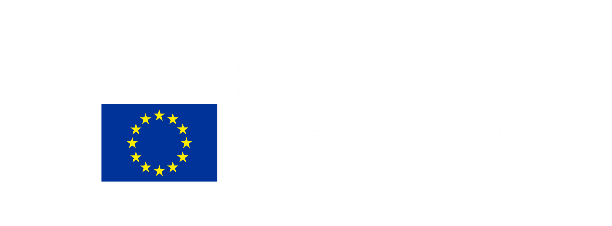 Subgroup on Equality Data
Set up in February 2018 by the High-Level Group on Non-Discrimination, Equality and Diversity 
Representatives of EU Member States and Norway, the European Commission, Eurostat, FRA, EIGE
To support Member States in their efforts to improve the collection and use of equality data.
2
Subgroup on Equality Data work
Guidelines on how to improve the collection and use of equality data – 2018
Guidance Note on the collection and use of equality data based on racial or ethnic origin - 2021
Guidance note on the collection and use of data for LGBTIQ equality – 2023
Collecting and using equality data in full compliance with EU GDPR and national data protection rules – 2025
Guidance note on the national implementation of the equality data guidelines - 2025
3
Equality data collection in compliance of EU GDPR
Processing of personal data (including disaggregated by sensitive personal characteristics) is protected:
by EU data protection law
by the Charter of Fundamental Rights of the EU

However, data protection rules do not stand in the way of processing equality data for statistical purposes. On the contrary, the rules allow data to be processed while ensuring the respect of fundamental rights.
4
Equality data collection in compliance of EU GDPR
The principles of data protection apply to the processing of special categories of personal data that concern an identified or identifiable natural person. 
They do not apply to the processing of anonymous information or of personal data rendered anonymous in such a manner that the data subject is not or is no longer identifiable. 
Personal data revealing racial or ethnic origin, political opinions, religious or philosophical beliefs, trade union membership, and the processing of genetic data, biometric data, data concerning health or data concerning a natural person’s sex life or sexual orientation are considered sensitive data or, in the language of the Regulation, ‘special categories of data’ and benefit from a higher level of protection.
5
Principles for the processing of personal data
Processing personal data has to comply with all principles relating to the processing of personal data, as set out in Article 5 of the GDPR:
Lawfulness
Fairness
Transparency
Purpose limitation
Data minimisation
Accuracy
Storage limitation
Integrity
Confidentiality 
Accountability
6
Principles for the processing of personal data
The principle of ‘data minimisation’, in particular, requires that personal data should be ‘adequate, relevant, and limited to what is necessary in relation to the purposes for which they are processed’. 
This means that: 
data processing should be limited to what is necessary to fulfil a legitimate purpose;
personal data processing should only take place when its purpose cannot be reasonably fulfilled by other means;
data processing may not disproportionately interfere with the interests, rights, and freedoms at stake.
7
Principles for the processing of personal data
Processing sensitive data:
more stringent conditions laid down in Article 9 of the GDPR must be met as well

Derogations, including:
data subject has given explicit consent to the processing of personal data
when processing is necessary for reasons of substantial public interest, on the basis of EU or national law 
when processing is necessary for archiving purposes in the public interest, scientific or historical research purposes or statistical purposes, in accordance with Article 89(1) based on EU or national law
8
Examples of national practices
Portugal
Survey on Living Conditions, Origins and Trajectories of the Resident Population
worked with the Data Protection Officer 
Adjusting the questionnaire:
Survey voluntary
Option not to give names
Interviews to the centralized data warehouse immediately
Names and addresses excluded
Data flow within Statistics Portugal assessed
The Netherlands
Barometer on Cultural Diversity in organisations
Data supplied by employers anonymously
Results aggregated at group level
9
Examples of national practices
Spain
National Statistics Institute, the Data Protection Agency, the Equality Body, the Roma Council, the FRA, more than 40 civil society organisations
Ethnic origin question included in 2026
Italy
project “Labour Discrimination against LGBT+ people and diversity policies in enterprises” (2018-2023) 
Three Computer Assisted Web Interviewing (CAWI) surveys were carried out targeted to LGBT+ people, based on respondents’ self-identification
10
Fill in copyright information.
Thank you
Contact us: JUST-EQUALITY-HLG@ec.europa.eu 
Our website: Equality data collection - European Commission
© European Union 2025
Unless otherwise noted the reuse of this presentation is authorised under the CC BY 4.0 license. For any use or reproduction of elements that are not owned by the EU, permission may need to be sought directly from the respective right holders.